Lane PositionSelection
Lane Positions
Lane positions help you accurately position your vehicle within your lane and on the roadway. 

They help you position your vehicle for turns and manage space to reduce risk.
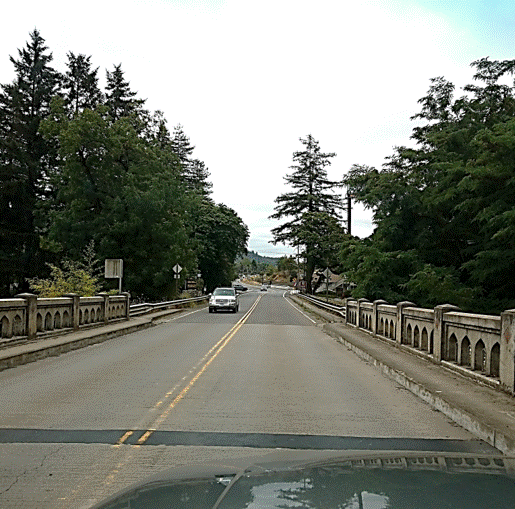 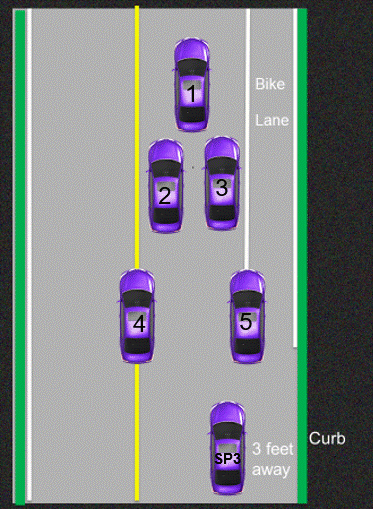 There are 5 lane positions (LP) and 2 side positions (SP)
[Speaker Notes: Introductory slide. Use next slide to discuss lane positions
SP 3 and SP 6 are our two side positions.  SP 6 is used for parking and will be introduced later]
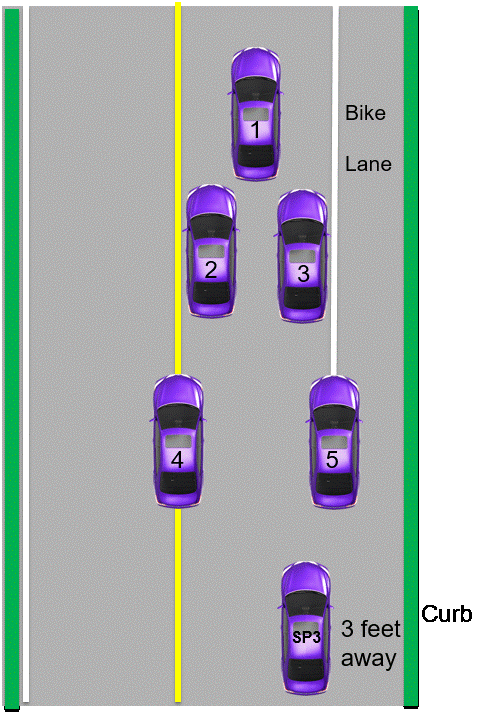 [Speaker Notes: Elaborate on lane positions]
Lane Position Scenarios

For each scenario, answer the following questions:
- What is your lane position?

- Why use that lane position?
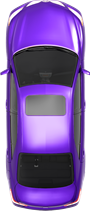 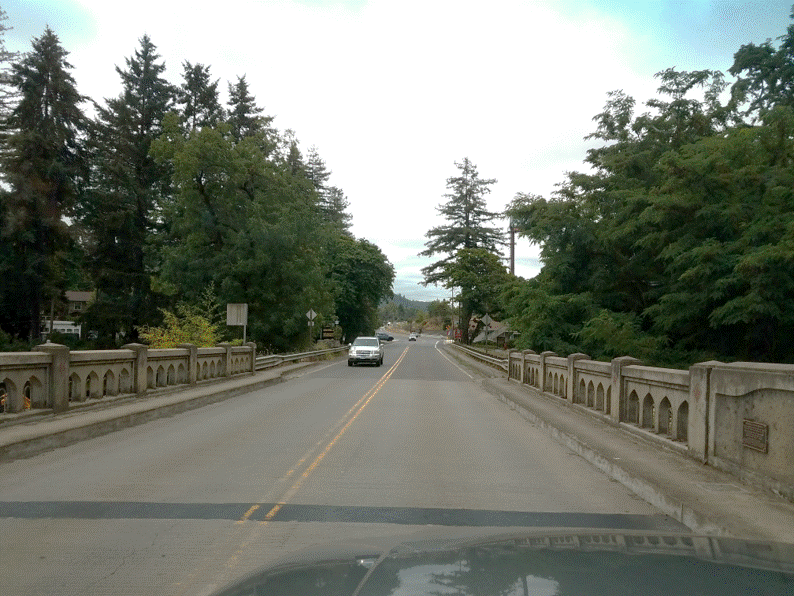 [Speaker Notes: Lane position 1- path restriction on left and right]
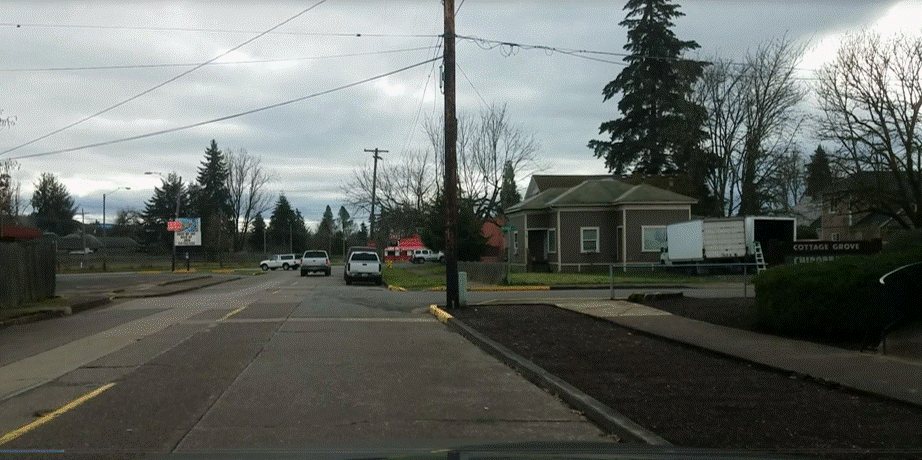 [Speaker Notes: Side Position 3-Turning right]
Changing lanes to the left
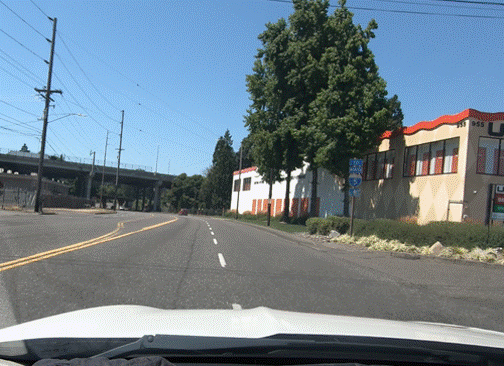 [Speaker Notes: Lane position 4 - lane change left]
Changing lanes to the right
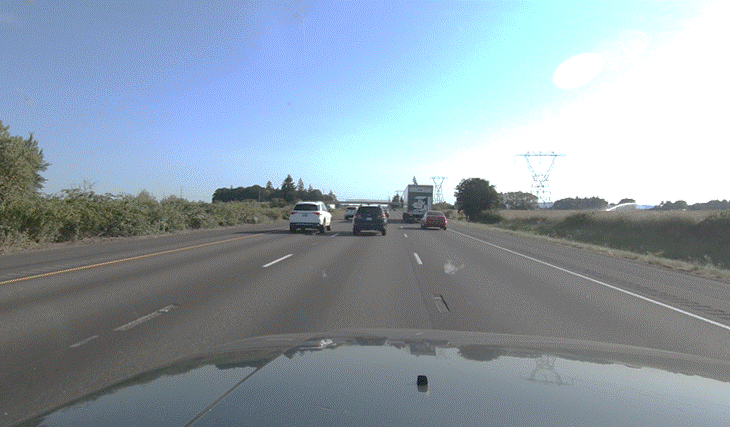 [Speaker Notes: Lane position 5 - lane change right]
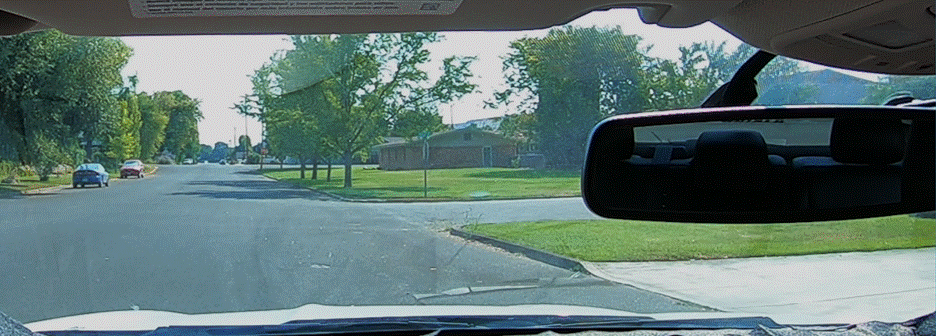 [Speaker Notes: Side position 3-turning right with no bike lane present]
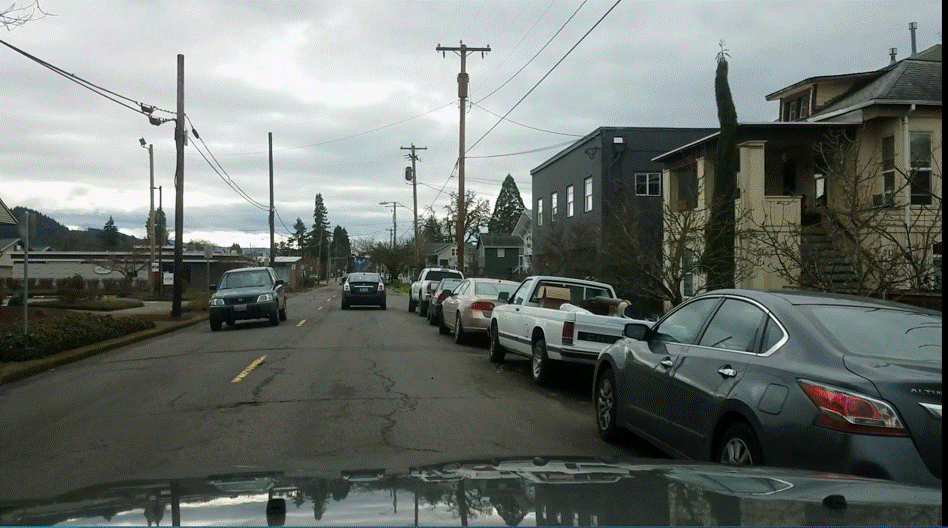 [Speaker Notes: Lane position 1-oncoming traffic and parked cars]
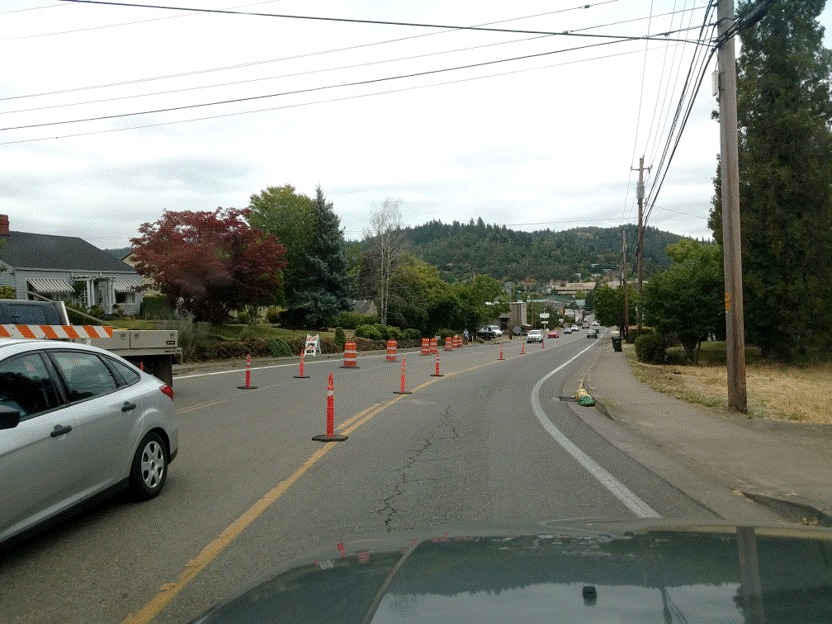 [Speaker Notes: Lane position 3 – closed left]
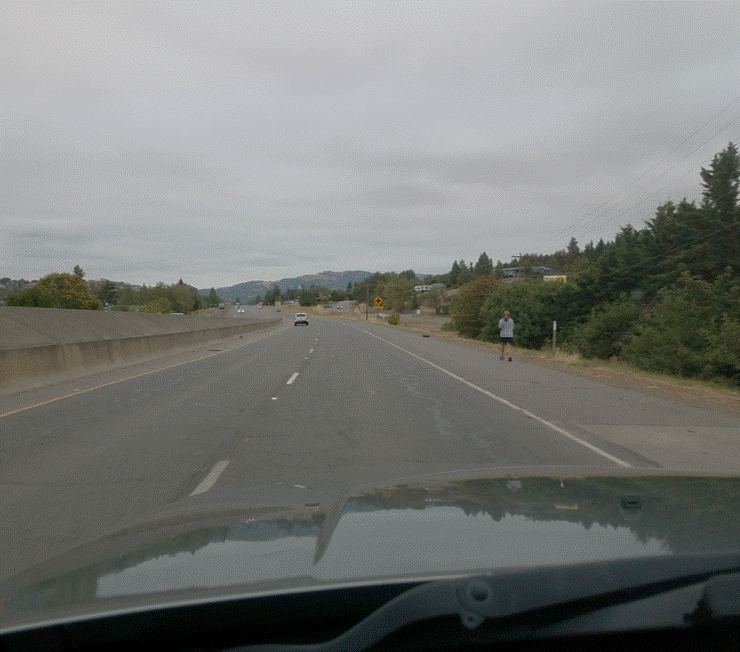 [Speaker Notes: Lane position 2-pedestrian]
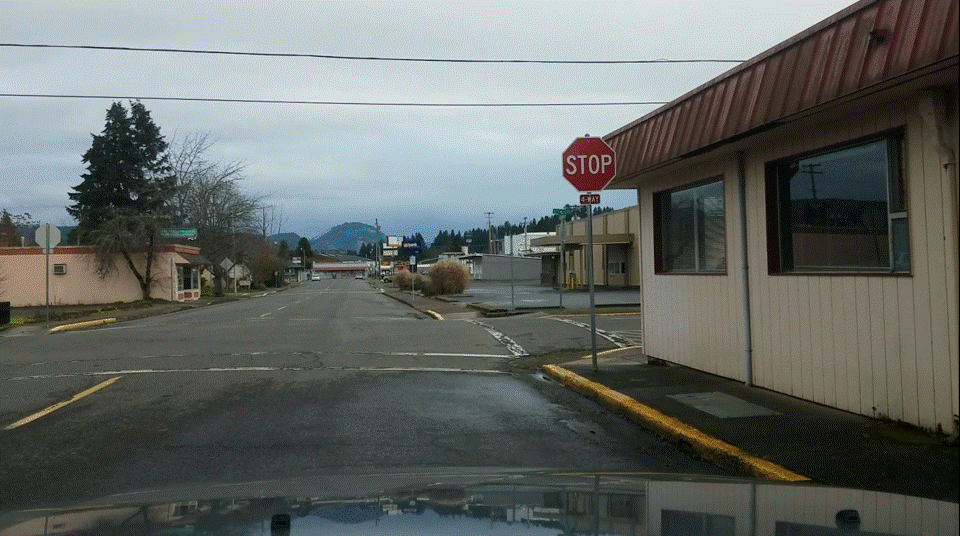 [Speaker Notes: Side position 3- turning right/no bike lane]
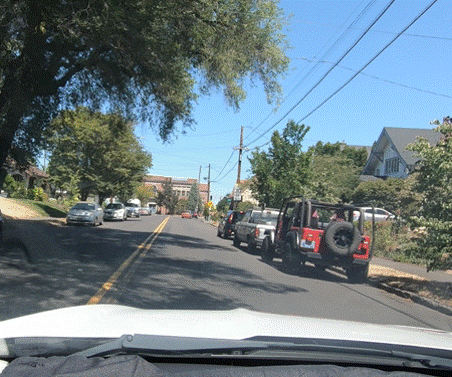 [Speaker Notes: Lane position 2-parked cars on the right]
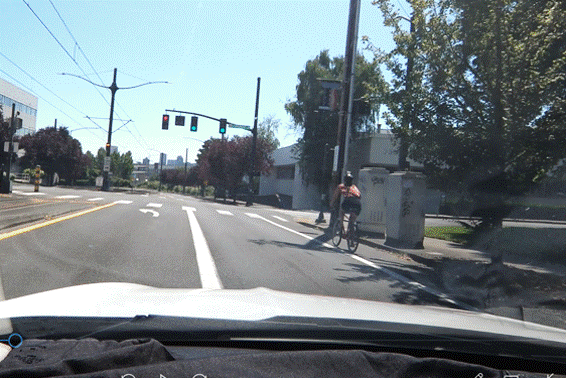 [Speaker Notes: Lane position 4-entering turn lane]
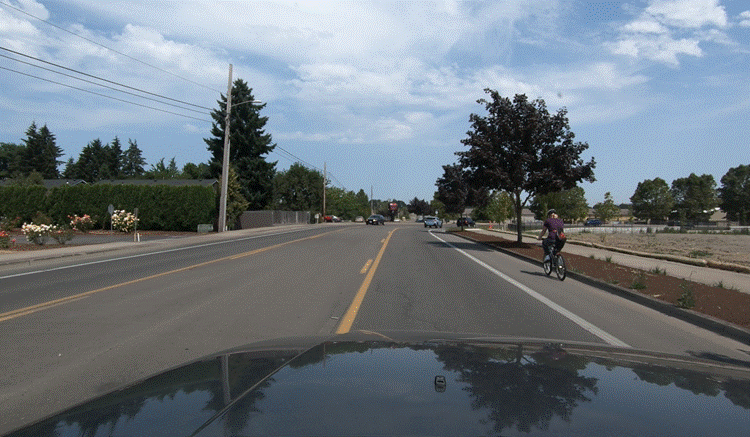 [Speaker Notes: Lane position 2-cyclist on the right]
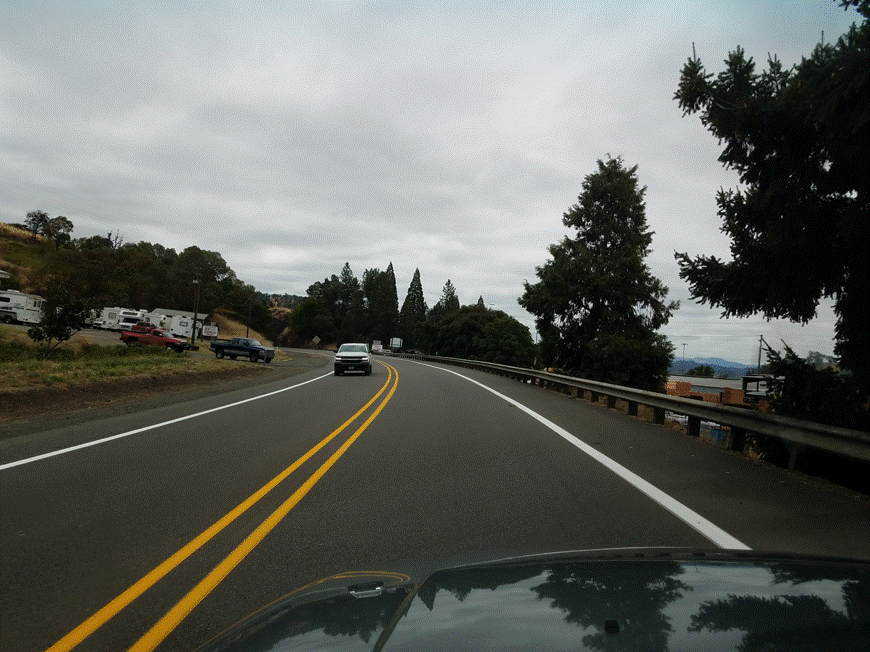 [Speaker Notes: Lane position 3-oncoming traffic and curve]
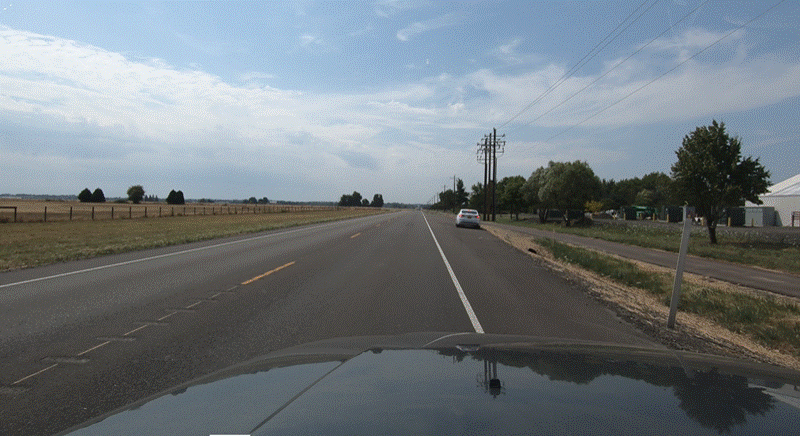 [Speaker Notes: Lane position 5-exiting the travel lane]
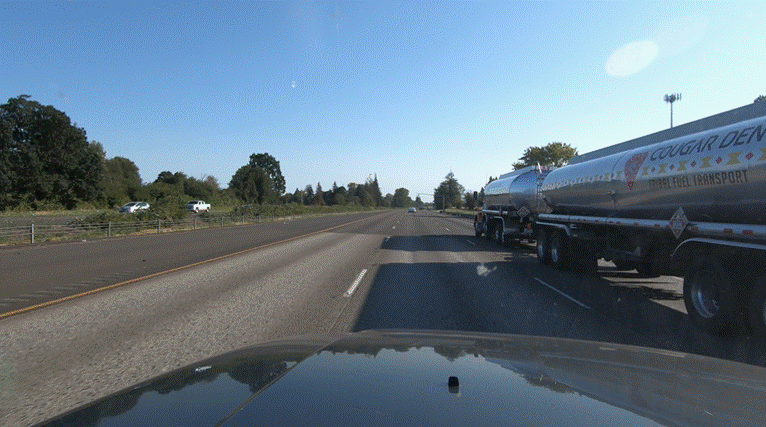 [Speaker Notes: Lane position 2-truck on right-vision restriction]